Conversie MicroStation naar AutoCAD en vice versa
door
Ingeborg Hoogenberg (The People Group)
en
Michel van der Hulst (HB-Advies)
Wie zijn wij?
Michel van der Hulst van HB-advies

En

Ingeborg Hoogenberg van the People Group
Michel van der Hulst
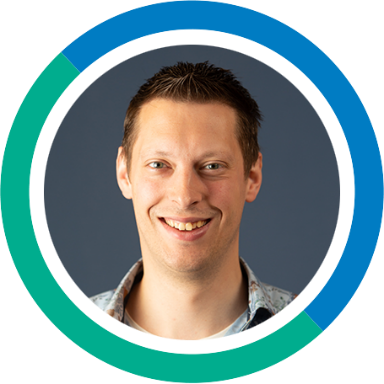 Werkzaam bij HB Adviesbureau
Senior werkvoorbereider civiel
Specialist AutoCAD (2D wegontwerp)
Deelnemer NLCS exportcommissie sinds 2019

Coördinator HB Academy

Coördinator ICT Groots Adviesgroep
Ingeborg Hoogenberg
Werkzaam bij The People Group
Docent MicroStation en Optimize software
Auteur van het MicroStation basis boek
Uitwisseling AutoCAD en Microstationin relatie tot de NLCS en de‘open standaarden’
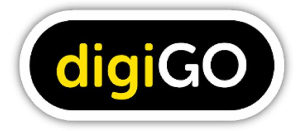 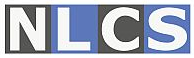 Software onafhankelijke
CAD-standaard
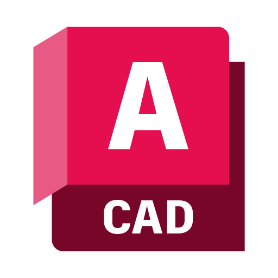 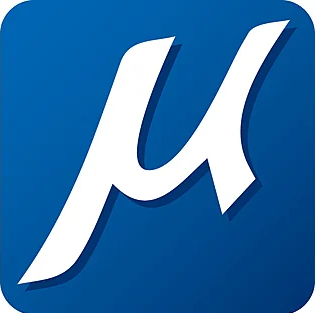 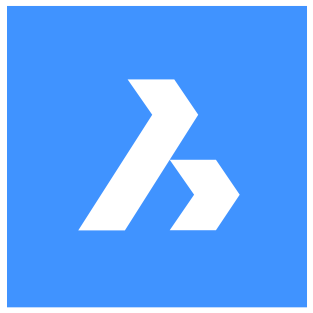 Microstation
BricsCAD
AutoCAD
Onderlinge beperkingen accepteren
(en zo veel als mogelijk documenteren)
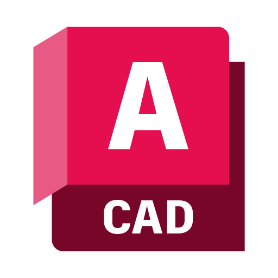 AutoCAD
Dynamic blocks
Annotatieve teksten
…

Microstation
Multilines
‘Exotische’ lijntypes
…
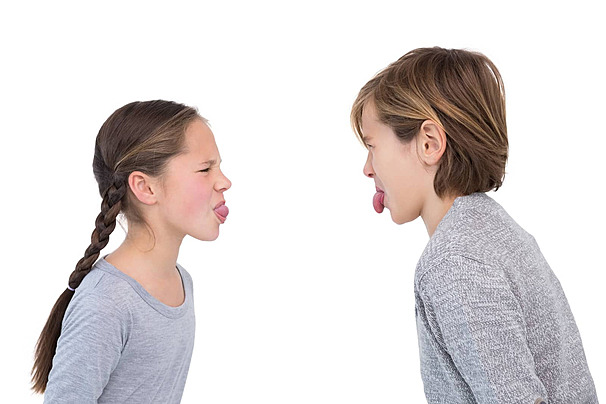 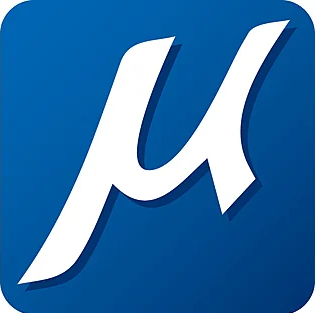 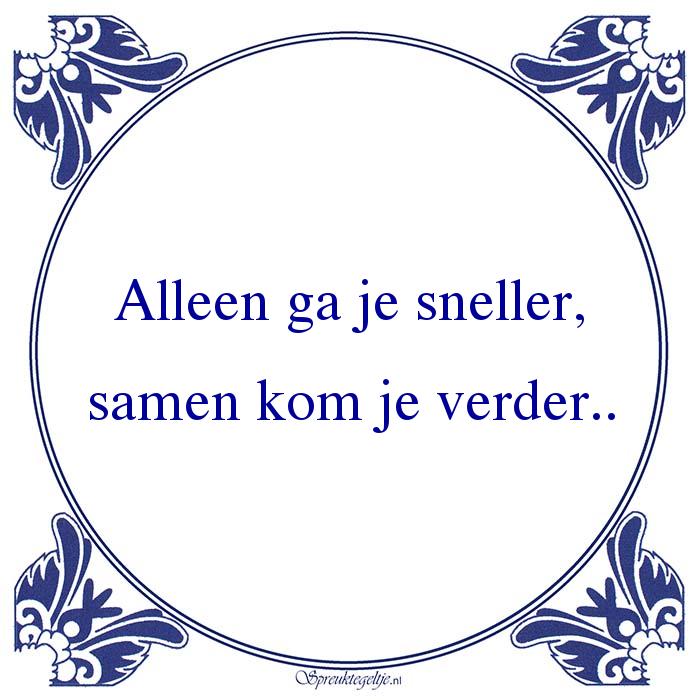 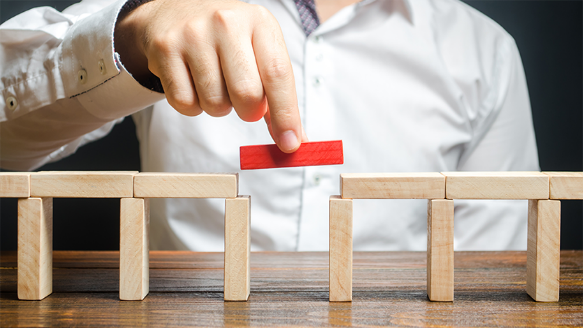 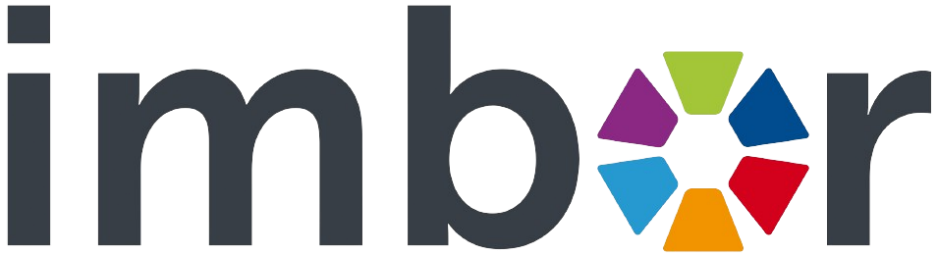 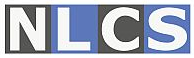 Informatie Model Beheer Openbare Ruimte
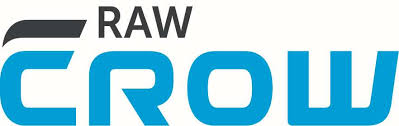 RAW Systematiek
Bestekken en contracten
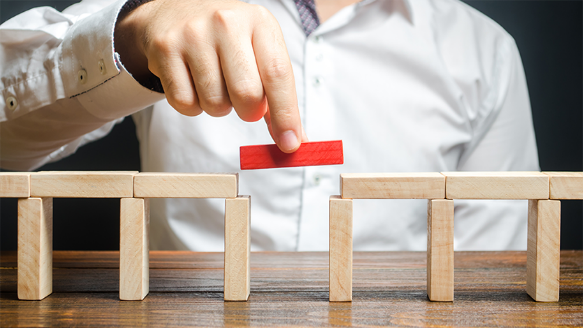 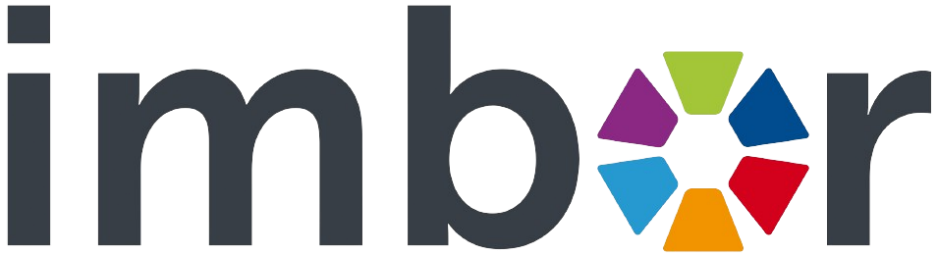 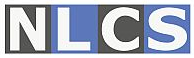 Informatie Model Beheer Openbare Ruimte
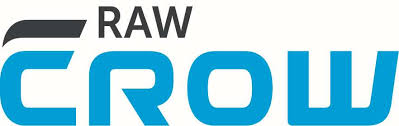 Kenmerkende aanpassing van NLCS 5.0: Wegmarkeringen:
Strepen in strekkende meters	(m1)
Figuraties in aantallen		(st)
RAW Systematiek
Bestekken en contracten
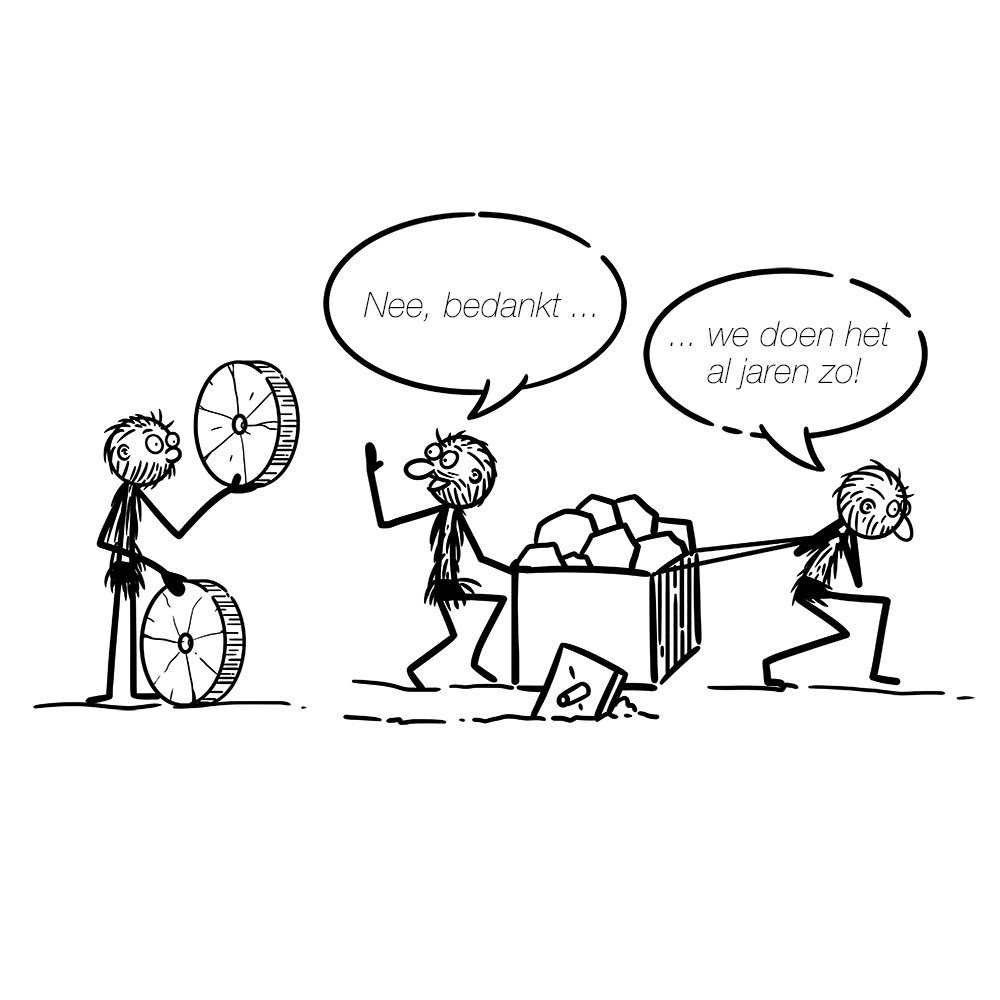 Ideeën, suggesties of problemen met uitwisseling?
https://github.com/nl-digigo/NLCS/issues
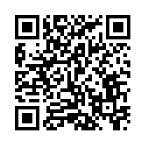 Doel van deze workshop:
MicroStation én AutoCAD-gebruikers laten zien waar de uitdagingen zitten bij de conversie van bestanden van dgn naar dwg en andersom.
‘Bezint eer ge begint’
Probeer om niet te converteren als het niet nodig is.

MicroStation:
Dwg-tekeningen openen in MicroStation
Dwg-tekeningen als reference
Elementen kopiëren uit de (dwg) reference 
Koppel als reference en ‘Merge Into Master’

AutoCAD:
Dgn-tekeningen als Xref
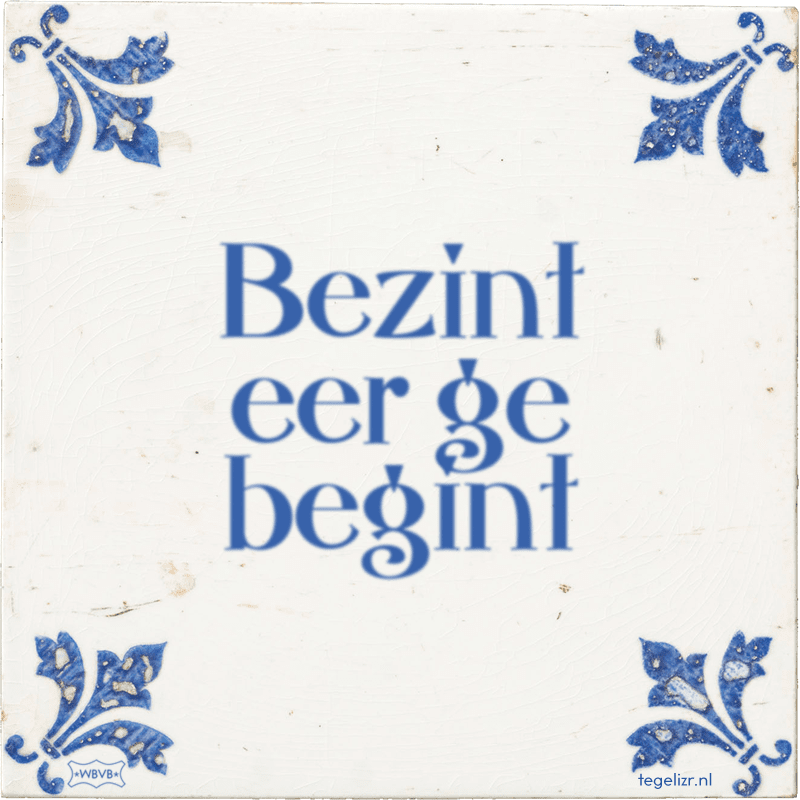 Rekening houden met conversie(1)
Voor conversie van dwg naar dgn:
Dynamic blocks
Annotatieve teksten en maatvoeringen
Opmerking
Wat betreft versies van AutoCAD en MicroStation hoef je je geen zorgen te maken. 
Vanaf MicroStation CONNECT Edition (update 16 of 17) kun je uitwisselen met AutoCAD 2018 t/m 2024
Rekening houden met conversie(2)
Voor conversie van dgn naar dwg:
Kleuren
Custom Linestyles
Meer dan één designmodel
Internal References
Tags
Enter Datafields
Item Types
Parametrische cellen
Patterns
Priorities
Fill
Maatvoering
Annotation scale
Fields
Van AutoCAD naar ‘DGN’
Exporteren vanuit AutoCAD:
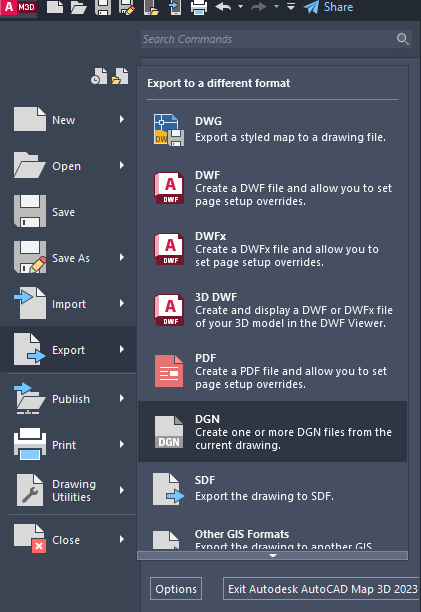 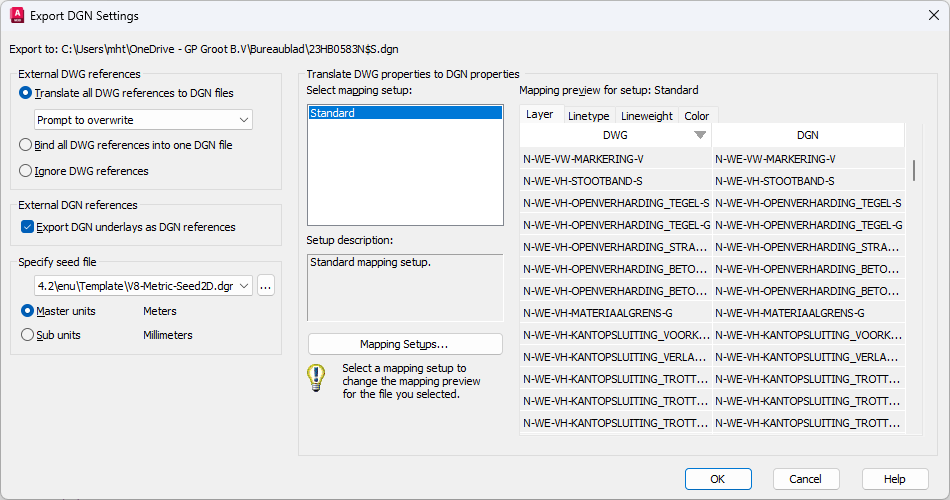 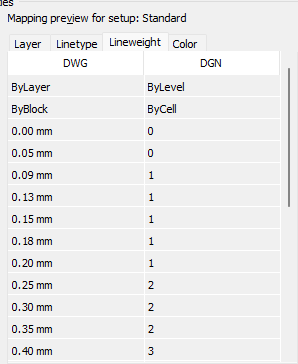 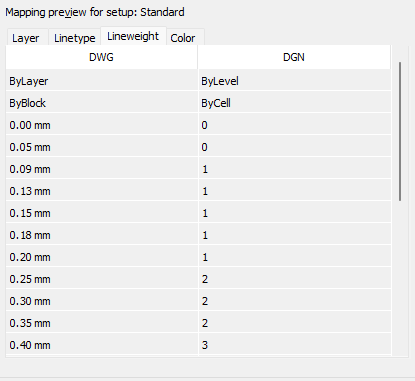 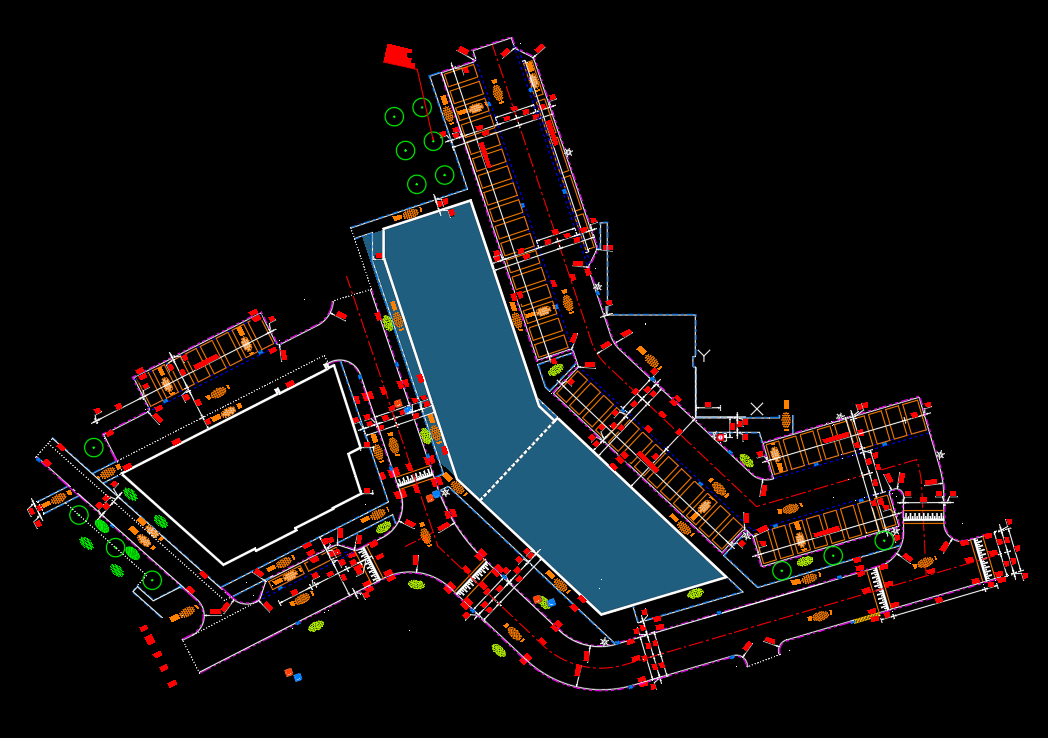 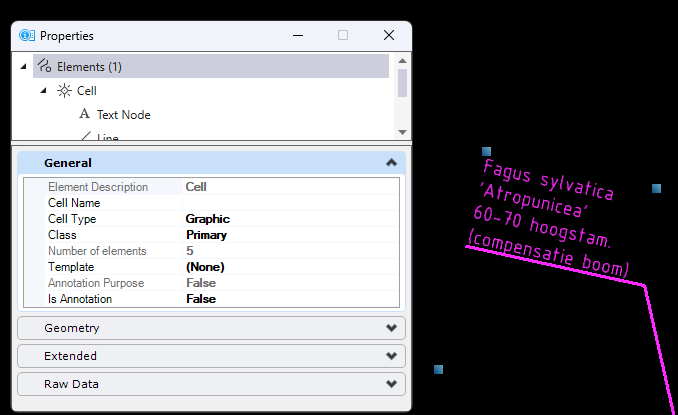 Leaders worden ‘Cellen’
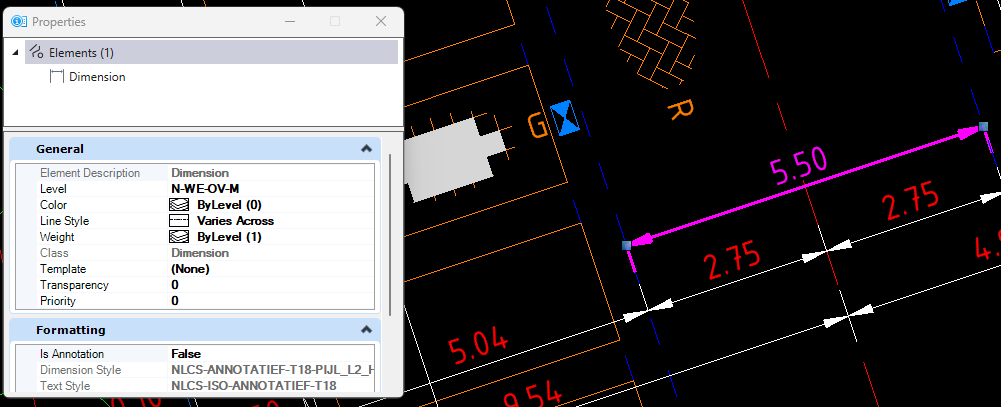 Dimensions worden verschaald en vervormd
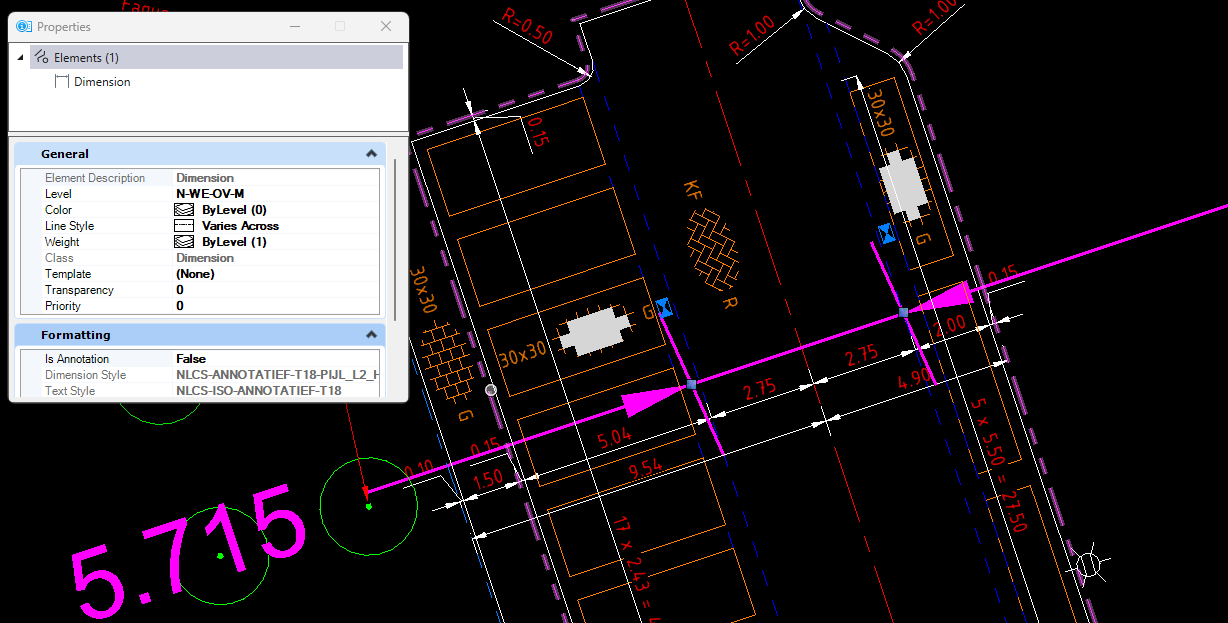 Attributes van blocks/tags van cellen krijgen allemaal dezelfde naam
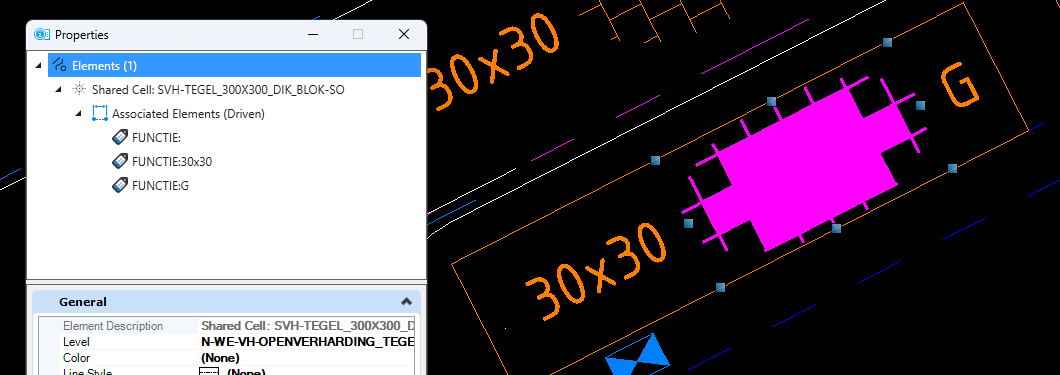 ‘DGN’ import in AutoCAD
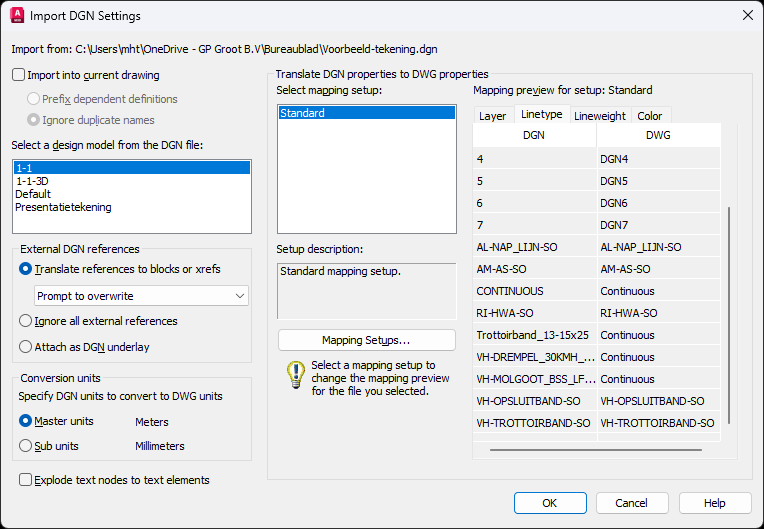 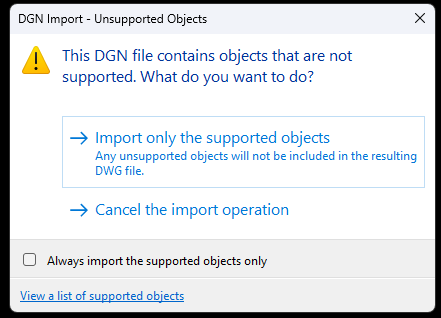 NLCS = objectgericht
Uitgangspunt: alles is getekend ‘ByLayer/ByLevel’

Multiline staat op één layer met een representatie.
De ‘elementen’ van een multiline met afwijkende presentaties zijn properties overrides.

Dit is in strijd met het fundament NLCS uitgangspunt
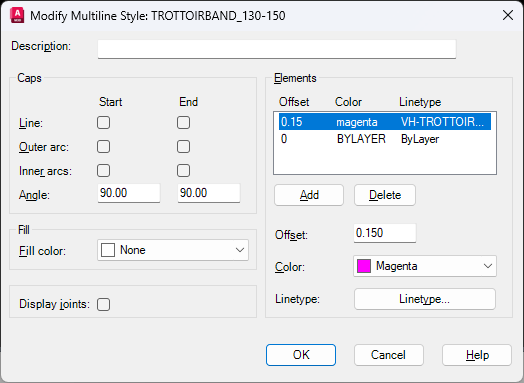 Hulpmiddelen bij conversie
Van MicroStation naar AutoCAD :
Dwg openen mét ‘Options’
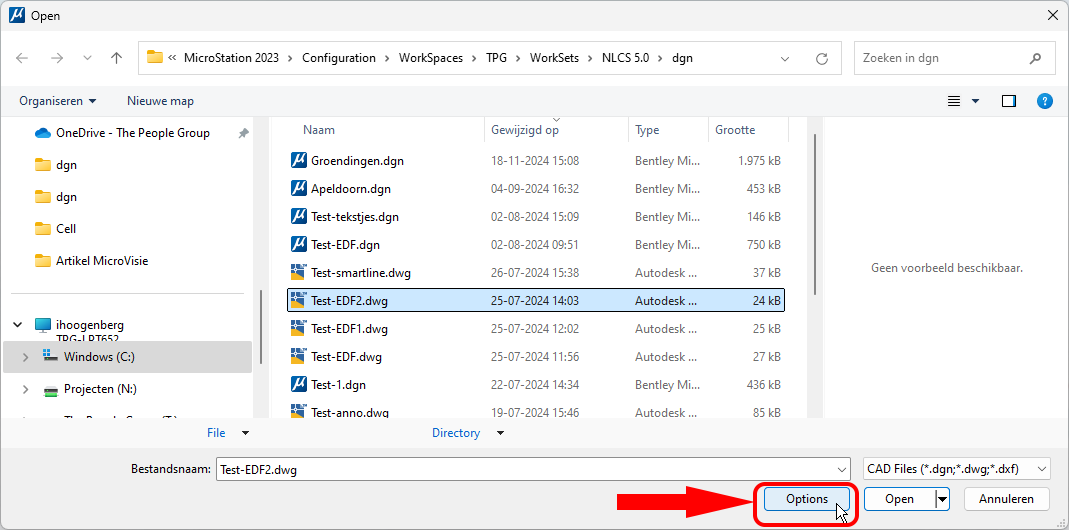 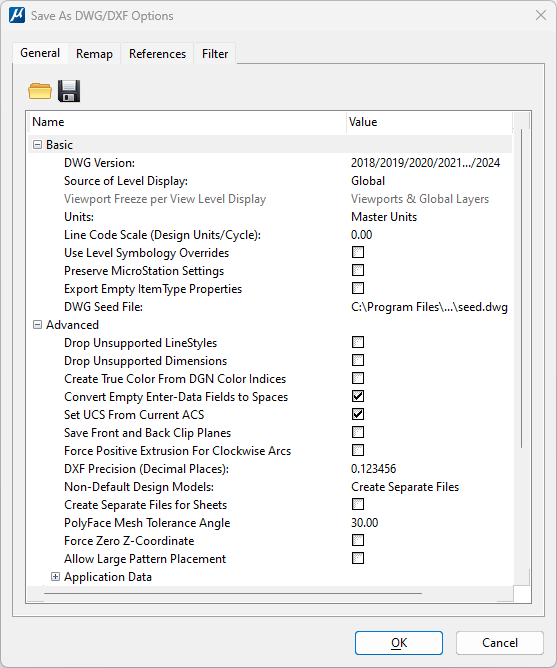 Options
Enkele belangrijke/handige opties voor conversie MicroStation dgn naar AutoCAD dwg:
Drop unsupported LineStyles
Non-Default Design Models
References
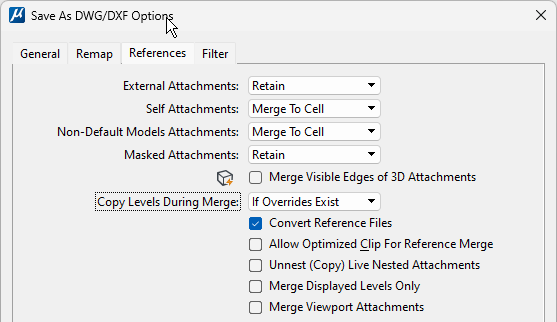 Conclusies
‘Bezint eer ge begint’ – ga niet converteren als het niet nodig is.
Heb je alleen wat onderdelen uit een tekening nodig, kopieer deze dan van de ene tekening naar de andere (in MicroStation kun je dat gemakkelijk doen vanuit een reference).
Als je vooraf weet dat een tekening geconverteerd moet worden, houdt dan rekening met de elementen die problemen kunnen geven.
Gebruik de ‘Options’ die je vindt in het scherm waarin je je dgn opslaat als dwg.
Vragen?
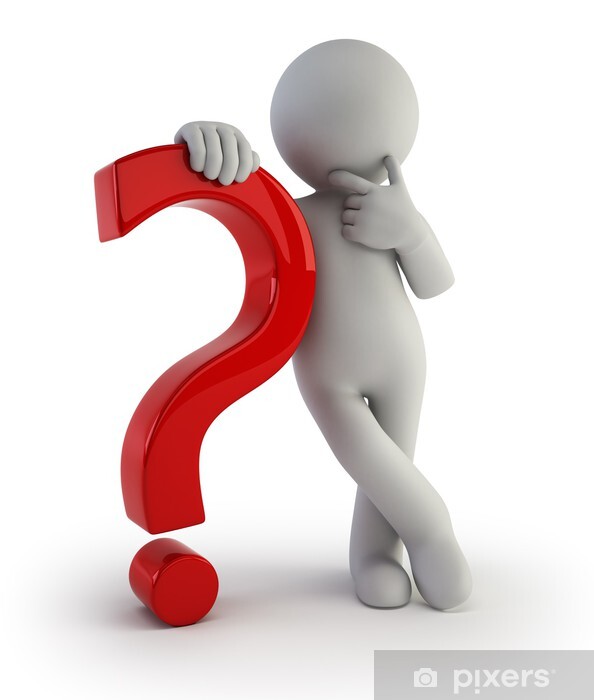